A Phase 3b Open-Label Pilot Study to Evaluate Switching to Elvitegravir/Cobicistat/Emtricitabine/Tenofovir Alafenamide (E/C/F/TAF) Single-Tablet Regimen in Virologically-Suppressed HIV-1 Infected Adults Harboring the NRTI Resistance Mutation M184V and/or M184I (GS-US-292-1824): Week 24 Results
Perez-Valero I, Llibre JM, Lazzarin A, di Perri G, Pulido F, Molina JM, Esser S, McNicholl IR, Lorgeoux RP, Margot N, Shao Y, Piontkowsky D, Das M, Haubrich R.
Disclosures
The presenter has received payments for lectures, advisory boards and research from Gilead Sciences, Janssen Cilag, ViiV and MSD
2
Study 1824: Suppressed Adults with M184V/I Switched to E/C/F/TAF
Background and Rationale
A single-tablet antiretroviral regimen (STR) for switch has demonstrated
Improved adherence
Reduced pill burden
Eliminated risk of partial non-adherence

M184V/I
Most common NRTI mutation in patients treated with 3TC and FTC1
Occurs in up to 64% of treated patients with prior virologic failure2
Confers resistance to FTC and 3TC and decreases susceptibility to ABC, but increases susceptibility to TFV3 
M184 mutations may not preclude response to E/C/F/TDF or E/C/F/TAF
TAF, with 4-fold higher intracellular TFV-DP than TDF, may have additional activity against viruses with resistance mutations including M184V/I4
3TC, lamivudine; ABC, abacavir; C, cobicistat; E, elvitegravir; FTC or F, emtricitabine; TAF, tenofovir alafenamide; TDF, tenofovir disoproxil fumarate; TFV, tenofovir; TFV-DP, tenofovir-diphosphate

1. Miller MD, Antiviral Ther 2012; 17: 993-999.  2. Marconi CID 2008;46:1589. 3. Turner D. Clin Diagn Lab Immunol. 2003;10: 979–981. 4. Margot. Antiviral Res. 2016; 132:50
3
Study 1824: Suppressed Adults with M184V/I Switched to E/C/F/TAF
Study Design
Ongoing, multicenter, international, open label, single arm study in HIV-1-infected adults with HIV-1 RNA < 50 copies/mL receiving FTC/TDF or ABC/3TC + third agent
Part 1
E/C/F/TAF QD
NRTI-R: M184V/I only
N = 37
48 weeks
12 weeks†
24 weeks
Part 2
E/C/F/TAF QD
NRTI-R: M184V/I 
and up to 2 TAMs*
N = 50
enrolling
12 weeks†
24 weeks
48 weeks
*TAMs (M41L, D67N, K70R, L210W, T215Y/F, and K219Q/E/N/R)

†Primary Endpoint
HIV-1 RNA < 50 copies/mL at Week 12 using PVR (pure virologic response)
4
Study 1824: Suppressed Adults with M184V/I Switched to E/C/F/TAF
Study Objectives
Primary Objective

To evaluate the efficacy of switching to E/C/F/TAF in maintaining HIV-1 RNA < 50 copies/mL at Week 12 in participants with M184V/I using pure virologic response (PVR)

Secondary Objectives

To determine the safety and tolerability of E/C/F/TAF in participants switching from 2 NRTIs + third agent 

To evaluate the emergence of new resistance mutations in participants who develop virologic failure after switching to E/C/F/TAF

To determine the durability at Weeks 24 and 48 in maintaining HIV-1 RNA < 50 copies/mL using PVR
5
Study 1824: Suppressed Adults with M184V/I Switched to E/C/F/TAF
Pure Virologic Response Definition
Pure Virologic Response (PVR) at Week 12 and Week 24

Absence of confirmed virologic failure (HIV-1 RNA ≥ 50 copies/mL on 2 consecutive visits) before Week 12 or Week 24

Absence of premature discontinuation with last available HIV-1 RNA ≥ 50 copies/mL 

E/C/F/TAF discontinuation prior to Week 12 or to Week 24 for reasons other than viral rebound (i.e. no data in window and last HIV RNA < 50 copies/mL) are considered to have PVR
6
Key Inclusion Criteria
HIV-1 RNA < 50 copies/mL at screening and for at least 6 months
One blip (HIV-1 RNA > 50 copies/mL) was acceptable
Currently receiving FTC/TDF or ABC/3TC + third agent for ≥ 6 months
Allowable third agents included NNRTIs, PIs, RAL or DTG
M184V and/or M184I on historical genotype
No exclusionary PI, NRTI or INSTI mutations on historical genotype
No additional exclusionary mutations seen on proviral DNA genotype (done at screening on all participants)
No prior virologic failure on PI or INSTI-based regimen
Estimated GFR ≥ 30 mL/min (Cockcroft-Gault formula)
7
Subject Disposition
Screened
N = 74
Screen Failures
N = 36
Enrolled
N = 38
Never Dosed
N = 1
Treated
N = 37
Early Discontinuations: N=3*
       Adverse Event: n=1
Investigator’s Discretion: n=1
Protocol Violation: n=1
Completed Week 12
(primary endpoint)
N = 34
*3/3 had HIV RNA < 50 copies/mL
Completed Week 24
N = 34
8
Study 1824: Suppressed Adults with M184V/I Switched to E/C/F/TAF
Baseline Characteristics
9
*2 participants included in analyses had non-allowable third agents in screening regimen (E/C/F/TDF and FTC/TDF+ETR+RAL)
Study 1824: Suppressed Adults with M184V/I Switched to E/C/F/TAF
Baseline Resistance (n=37)
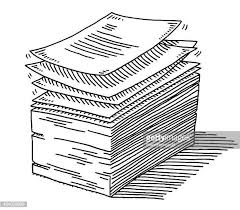 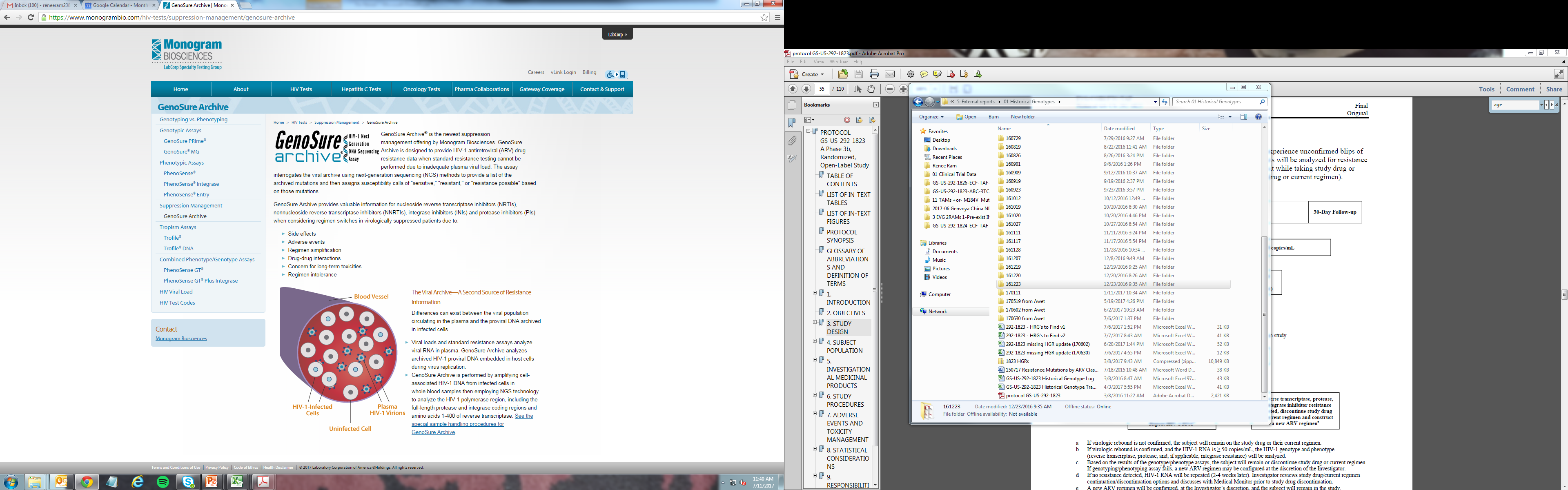 Historical
Proviral DNA
M184V/I
only
n=8
WT
n=19
M184V/I
only
n=18
M184V/I
+NNRTI-R
n=19
M184V/I
+NNRTI-R
n=8
NNRTI-R only n=2
Historical genotype: All participants had M184V/I
Approximately half of participants also have NNRTI-R HIV-1
Proviral DNA: M184V/I detected in less than half of participants
Proviral DNA resistance testing failed to detect known M184V/I and NNRTI-R seen on historical genotype
10
Study 1824: Suppressed Adults with M184V/I Switched to E/C/F/TAF
Pure Virologic Response (HIV RNA < 50 copies/mL) at Week 12 and Week 24
Percent of Participants with HIV-1 RNA <50 copies/mL
W12
W24
(37/37)
(37/37)
(0/37)
(0/37)
Two participants each experienced a single viral blip (69 and 93 copies/mL)

Week 12 (Primary) and Week 24 PVR Analyses: 
No virological failures or emergence of new resistance
11
Study 1824: Suppressed Adults with M184V/I Switched to E/C/F/TAF
Adverse Events (AEs)
*Diarrhea (1), asthenia (2), fatigue (2), headache (2), skin burning sensation (1), hypertension (1), muscle spasms (1); participants may report more than 1 AE


†Muscle spasms (G2). 67 year old white male switched from FTC/TDF+ATV+RTV. Muscle cramps, calf, on Day 13. E/C/F/TAF discontinued Day 43, AE resolved Day 52. Electrolytes and other labs normal
12
Study 1824: Suppressed Adults with M184V/I Switched to E/C/F/TAF
Any Serious Adverse Events (SAEs)
*47 white male with DM2, dyslipidemia, 2+ proteinuria at baseline: developed 3+ proteinuria at Week 36. Hospitalized for 2 days. Day 1 serum creatinine was 1.1; At W48, serum creatinine was 0.98. Completed 48 weeks E/C/F/TAF without interruption
† 76 black male with DM2, dyslipidemia, poorly controlled HTN, renal insufficiency: hospitalized Day 57 with hypotension, cough, diarrhea, renal failure requiring dialysis. E/C/F/TAF discontinued as no data on dosing in dialysis. Investigator considered event not related to E/C/F/TAF. As last on-study HIV RNA < 50 copies/ mL, subject was a PVR
13
Study 1824: Suppressed Adults with M184V/I Switched to E/C/F/TAF
Conclusions
In this open-label study of participants with HIV RNA < 50 copies/mL harboring the M184V and/or M184I mutation, switching to E/C/F/TAF:
Maintained virologic suppression (100%) using the Week 12 and Week 24 PVR analyses
Was well tolerated with no SAE or Grade 3/4 adverse events that were study-drug related, and one discontinuation due to adverse events
Compared to historical genotype, proviral DNA resistance testing only detected M184V/I and NNRTI-R in approximately half of participants
Switching to E/C/F/TAF may be considered for patients with pre-existing M184V and/or M184I mutations
Part 2 of the study with M184V/I and up to 2 TAMs is currently enrolling
14
Study 1824: Suppressed Adults with M184V/I Switched to E/C/F/TAF
Acknowledgements
We extend our thanks to the participants, their partners and families, and all participating study investigators
V Abril López de Medrano, M Andreoni, JR Arribas Lopez, L Bernard, M Bickel, M Castaño Carracedo, D Coulston, E DeJesus, A Di Biagio, G Di Perri, C Duvivier, S Esser, J Gallant, M Galli, D Hagins, E Lazaro, A Lazzarin JM Llibre, J Mallolas, A Mills, C Miralles Álvarez, JM Molina, O Osiyemi, I Poizot-Martin, T Prazuck, D Prelutsky, P Pugliese, F Pulido, F Raffi, M Ramgopal, G Richmond, D Salmon-Ceron, J Schattenberg, P Sellier, P Shalit, HJ Stellbrink

This study was funded by Gilead Sciences, Inc
15